Président et ministre
 Présider le conseil de classe
 Représenter les élèves de la classe
 Gestion de la coopérative
 Donneur de parole
Distributeur
 Distribuer les cahiers, les livres et les documents.
 Ramasser les cahiers, les livres et les documents
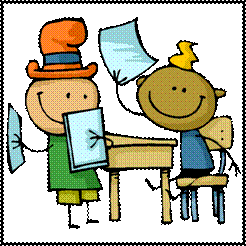 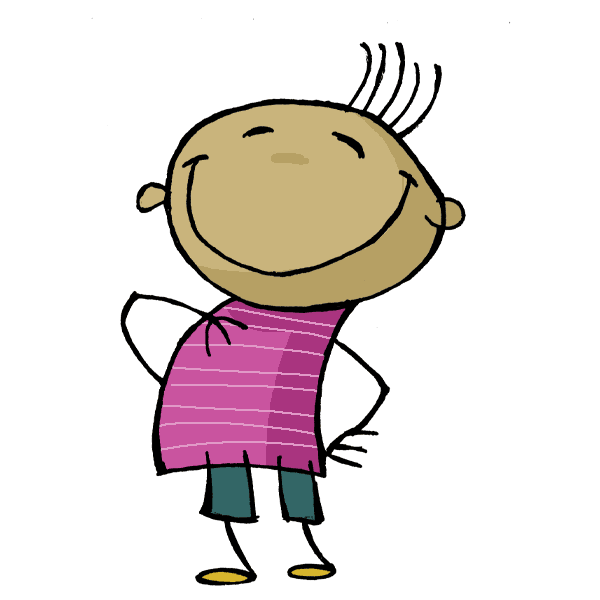 Facteur
 Rapporter la feuille de cantine
 Distribuer ou apporter des messages
Secrétaire
 Ecrire la date au tableau
 Ecrire les devoirs au tableau
 Prendre des notes au conseil
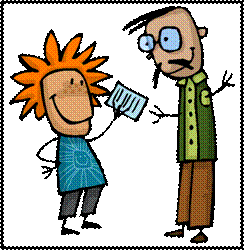 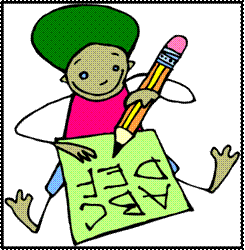 Gardien
 Ouvrir les volets, éteindre et allumer la lumière
 Vérifier que les chaises sont sur les tables
Laveur 
 Nettoyer le tableau
 Nettoyer les tables
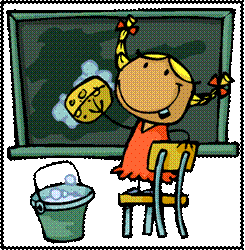 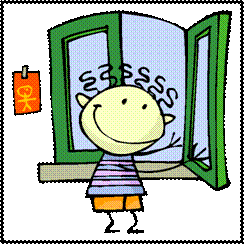 Dépanneur 
 remplacer un responsable qui est absent
 s’occuper des affaires des absents
Assistant 
 Passer le balai dans la classe
 Préparer et Ranger le matériel d’art visuel
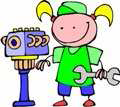 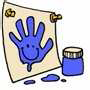 Responsabilités de la classe
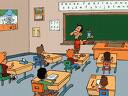